Всероссийская акция памяти«День полного освобождения Ленинграда от блокады»
Посещение блокадницы -Вознесенской Марии Дмитриевны
30 января 2020 г.
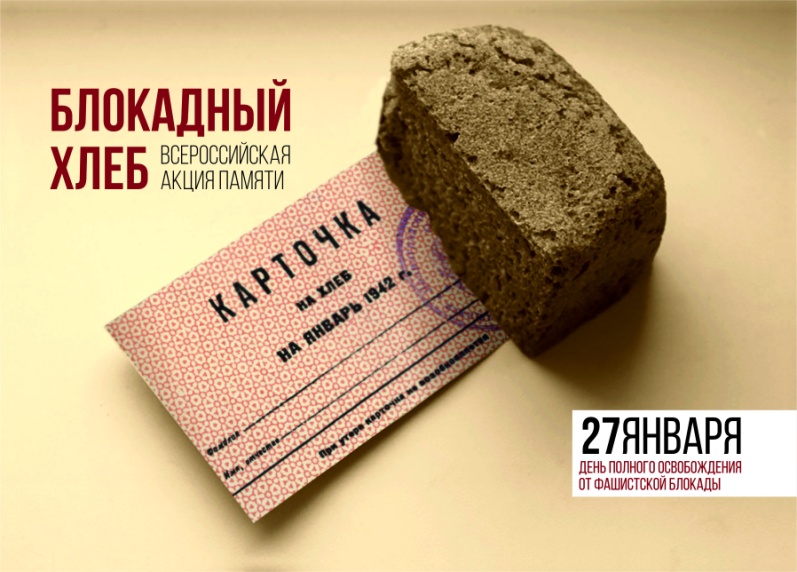 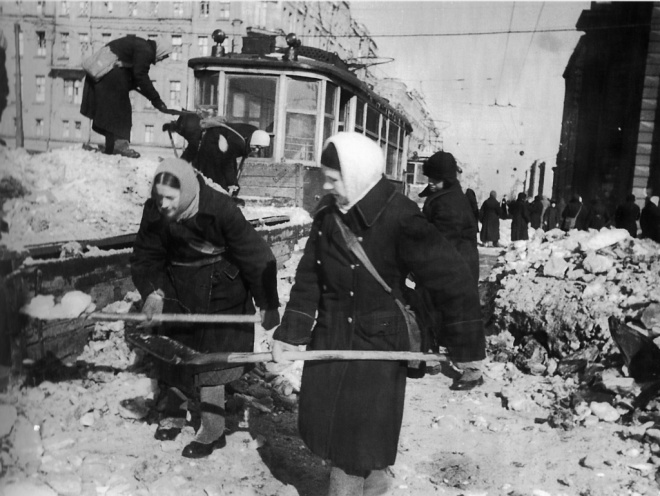 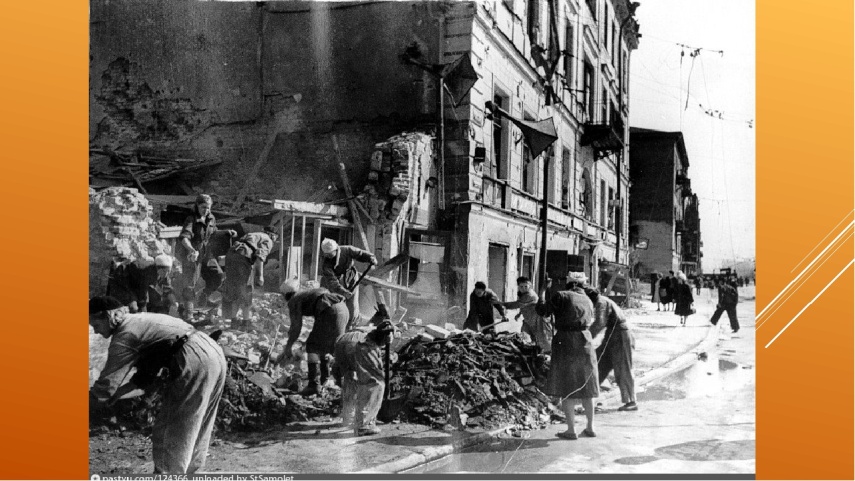 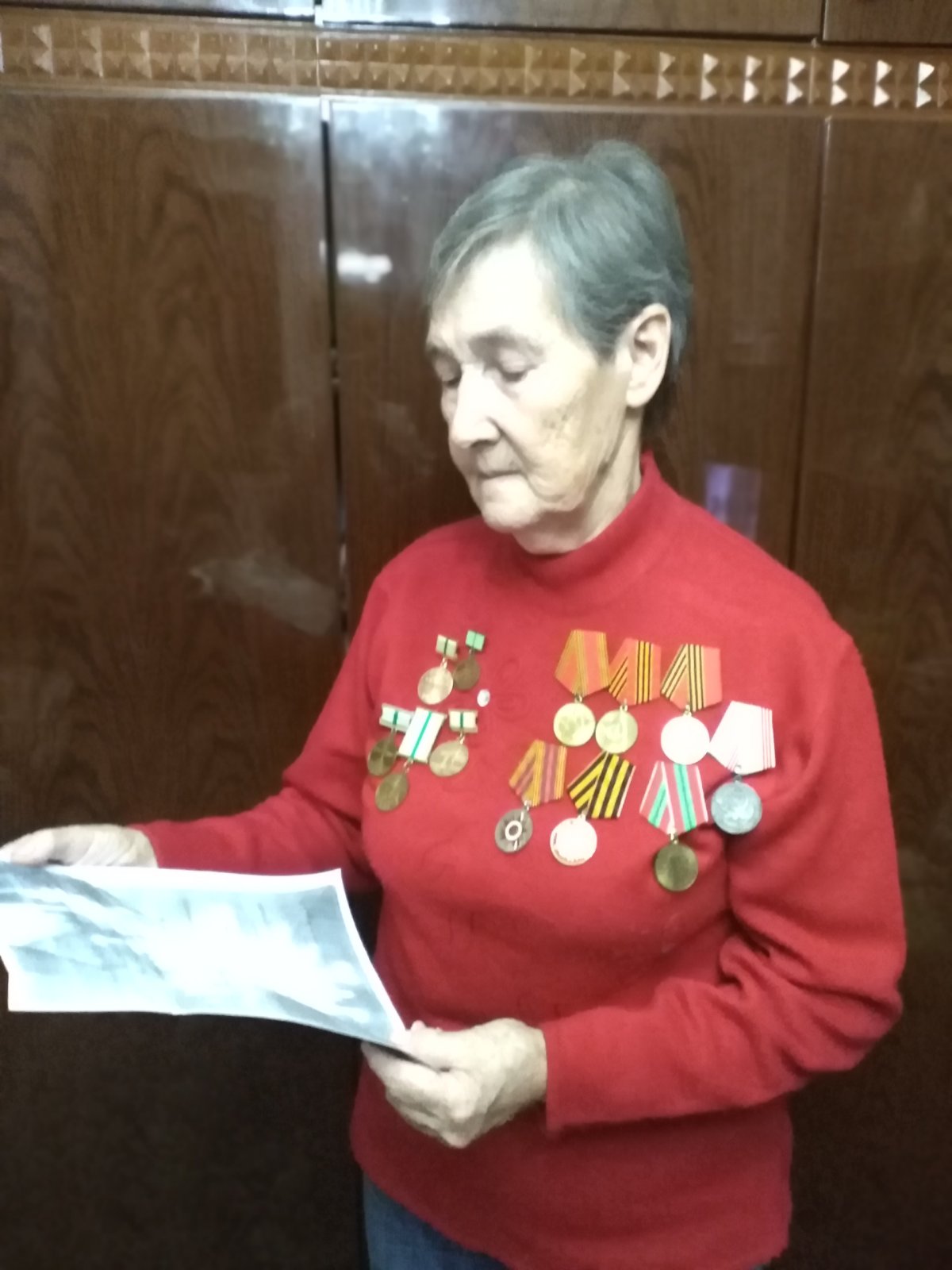 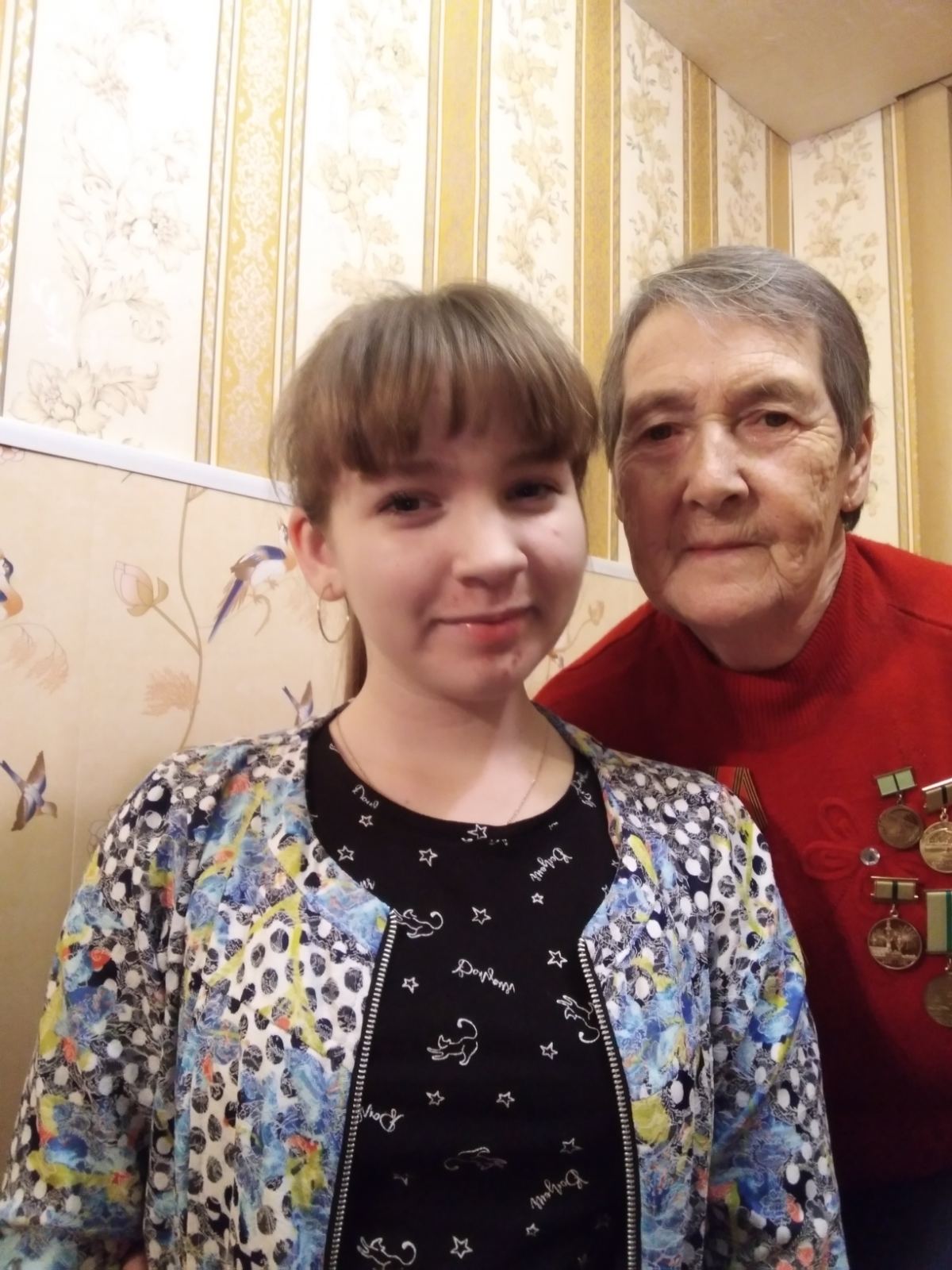 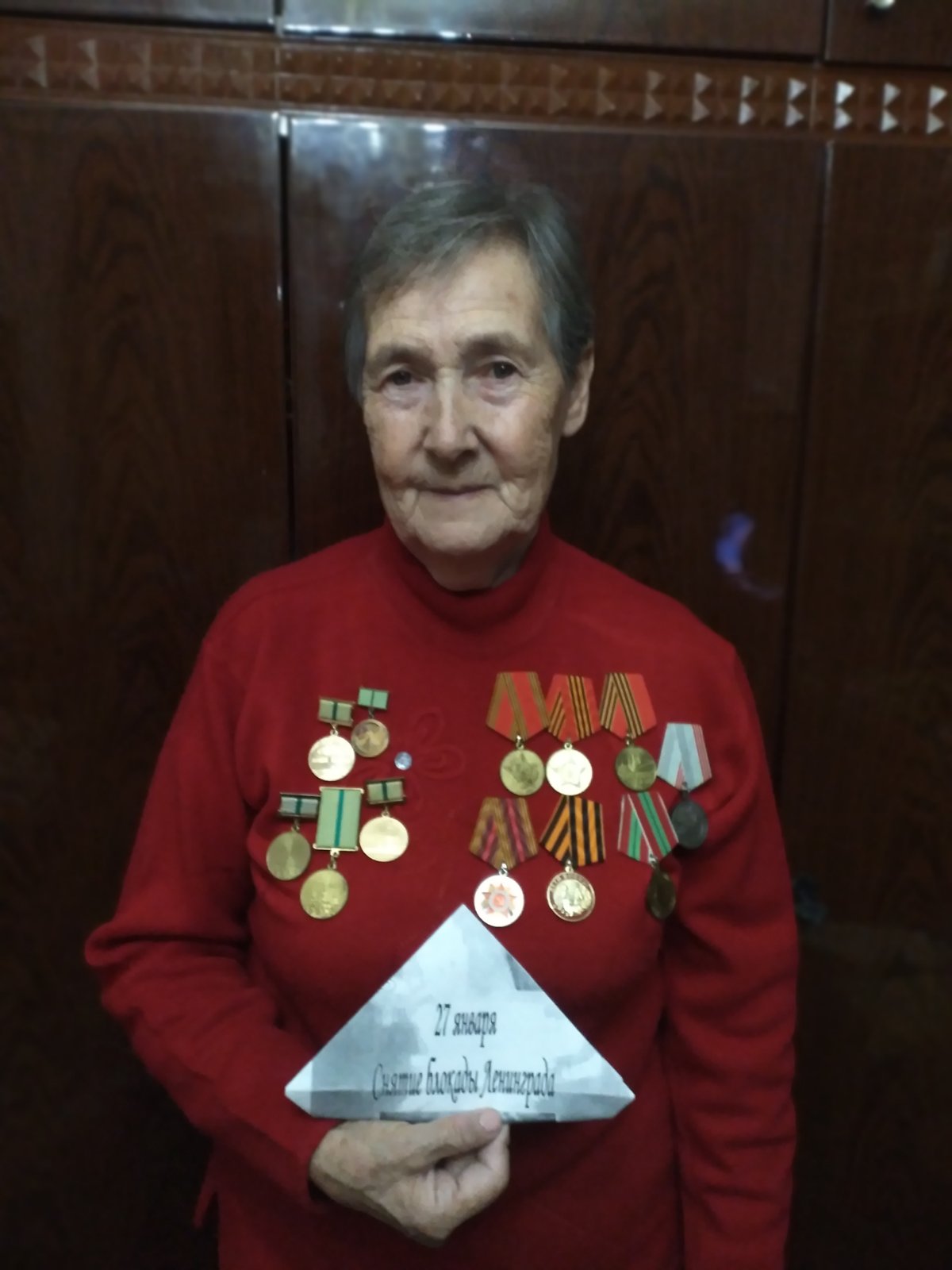